1ST ANNUALTEXAS RIOGRANDE LEGAL AID, INC.2023 FARMWORKER APPRECIATION DAY
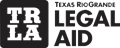 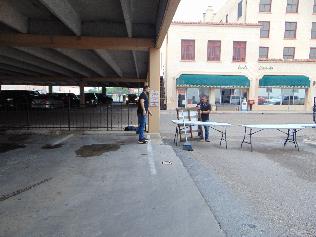 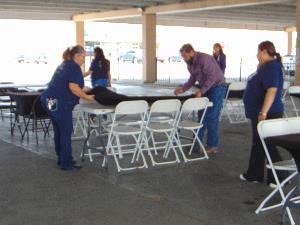 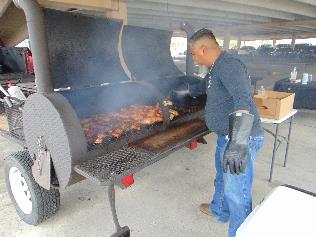 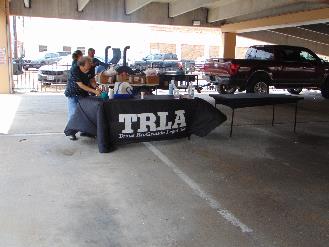 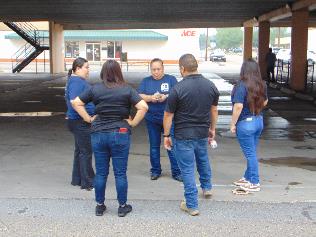 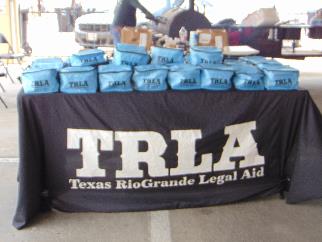 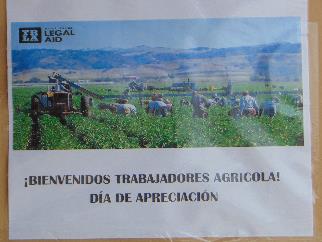 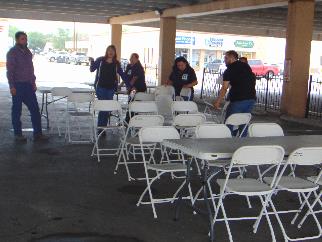 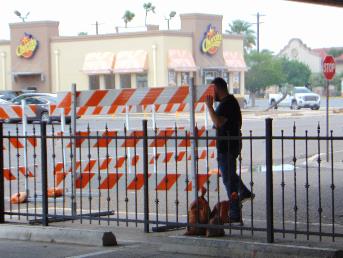 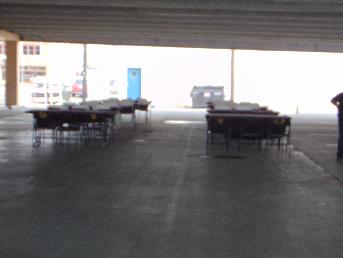 TRLA staff setting up for our event.
Thank you to our community partners
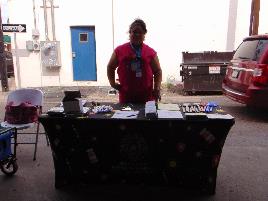 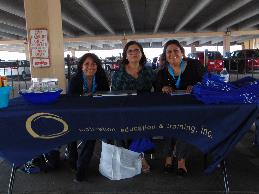 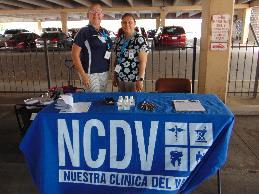 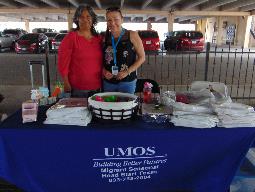 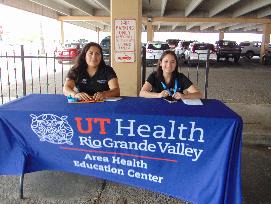 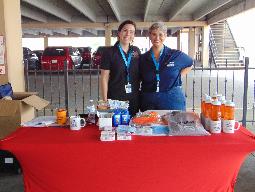 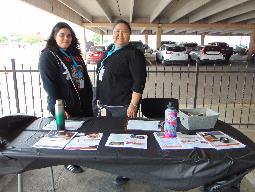 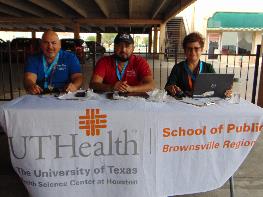 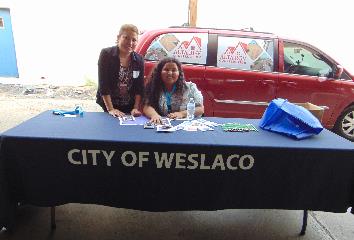 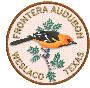 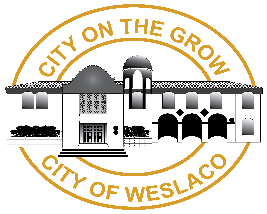 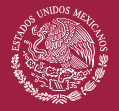 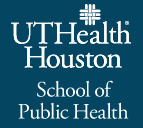 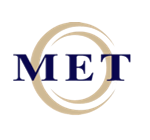 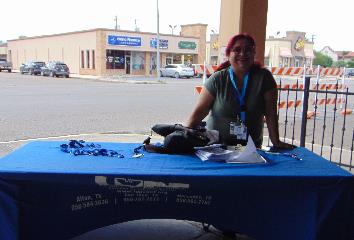 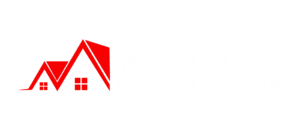 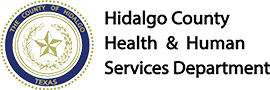 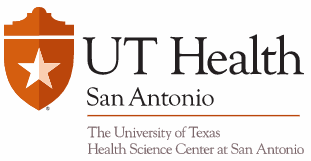 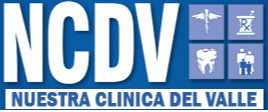 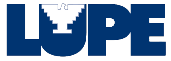 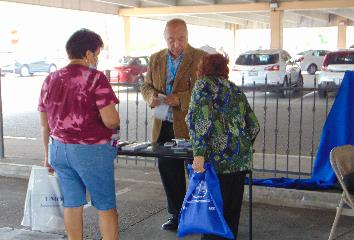 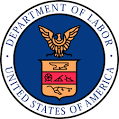 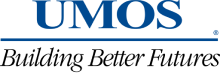 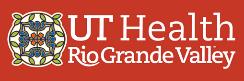 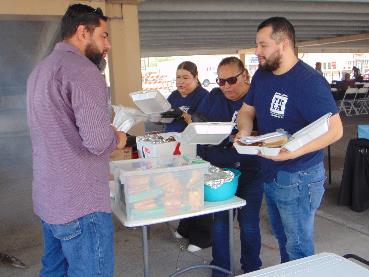 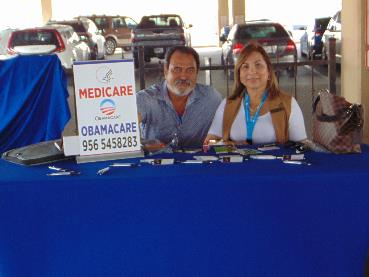 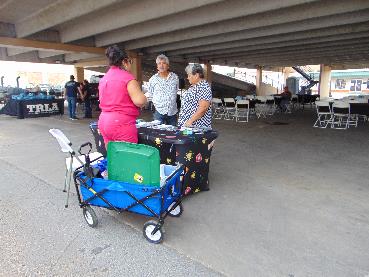 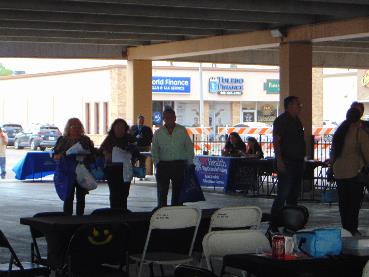 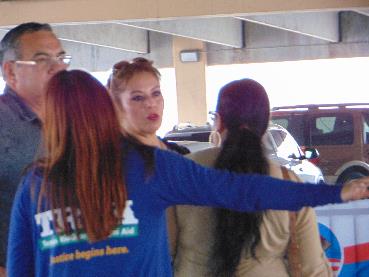 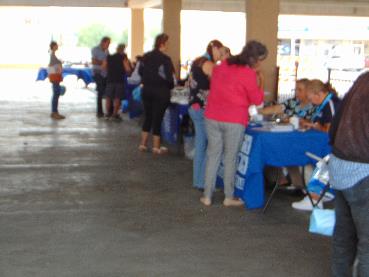 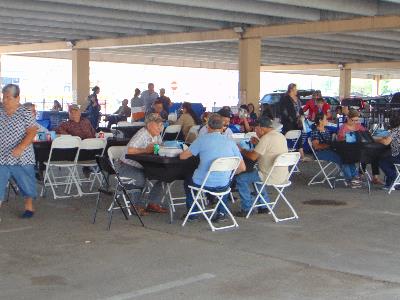 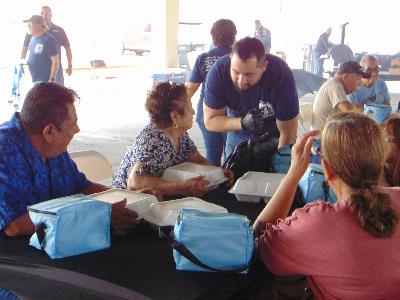 FW staff engaging with our community
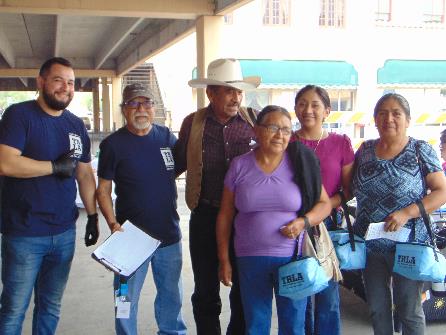 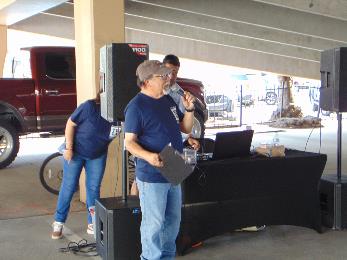 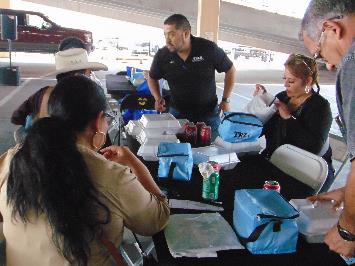 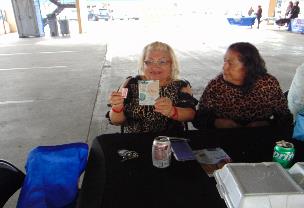 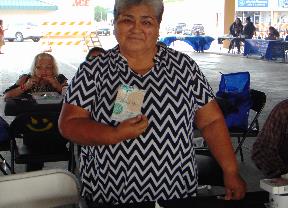 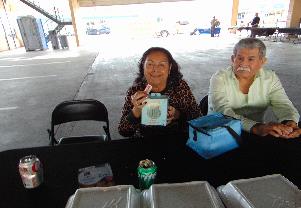 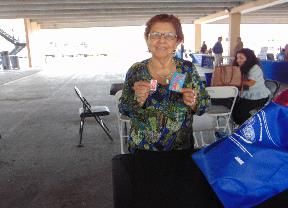 OUR LUCKY RAFFLE WINNERS!
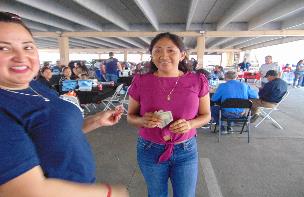 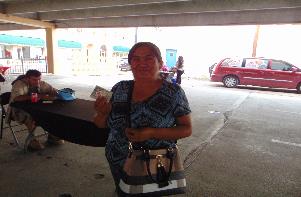 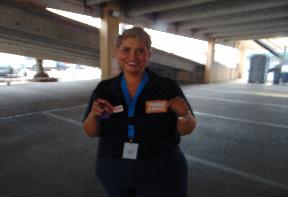 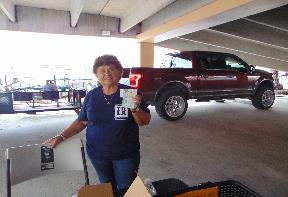 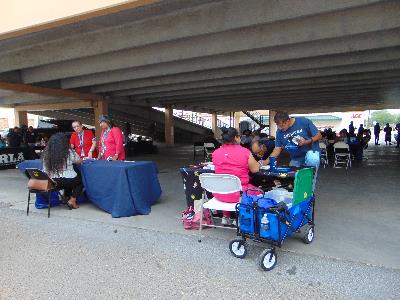 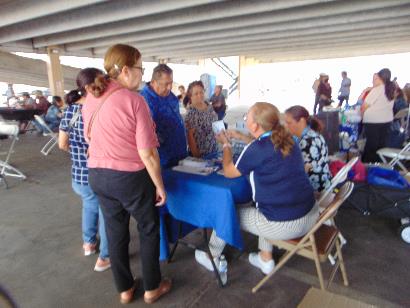 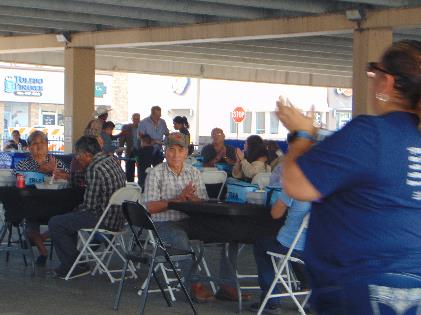 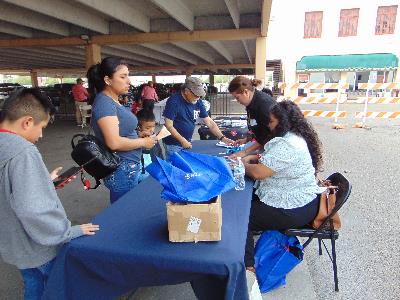 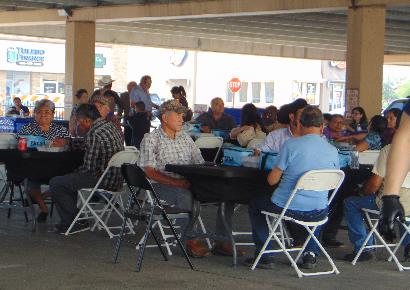 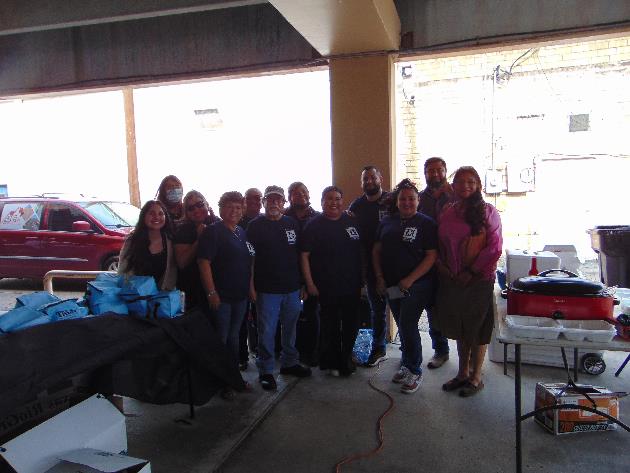 Total Materials Distributed:

Roughly 85 lunch bags containing:
TRLA farmworker rights trifold;
TRLA general services flyer;
COVID informational factsheets;
Snacks and,
Water bottles.

Roughly 32 gift bags to community partners containing:

TRLA key chain;
TRLA planner;
TRLA highlighters;
TRLA notebook and pen;
TRLA koozie; 
Texas Farmworker Coalition lunch bags.
SEE YOU NEXT YEAR! BIGGER AND BETTER!
special Thanks to trla staff sponsors:
Lorenna Perez
Myrna Ibarra
Jose Torres
Osvaldo Lopez
Yvette Garcia
Wendy Velasquez
Jose Luis Caraveo
Veronica Vazaldua
Sarah Donaldson
Lakshmi Ramakrishnan
Doris Garcia Ruiz
Daniela Dwyer (FORMER FW TEAM MANAGER)
TRLA STAFF VOLUNTEERS:
Julieta Paredes
Irving Yanez
Abdiel Reyna
Carla Castillo
Ismael Ibarra
Special thanks to VICTORIA GUERRA, a TRLA board member for attending our event